Fizika
11
sinf
MAVZU:  Tokli to‘g‘ri o‘tkazgichning, halqa va g‘altakning magnit maydoni.  


O‘qituvchi: 
Toshkent shahar Uchtepa tumani 287-maktab fizika fani o‘qituvchisi
Xodjayeva Maxtuma Ziyatovna.
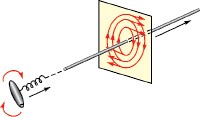 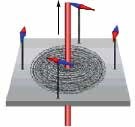 –
Agar parmaning ilgarilanma harakati tok yo‘nalishi bilan bir xil bo‘lsa, u holda parma dastasining aylanish yo‘nalishi magnit induksiya chiziqlarining yo‘nalishini ham ko‘rsatadi.
Tok yo‘nalishi
I
Parmaning ilgarilanma
harakat yo‘nalishi
Magnit kuch chiziqlarining yo‘nalishi
Parma dastasining aylanish yo‘nalishi
+
a
b
1.7-rasm
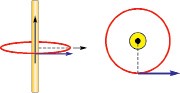 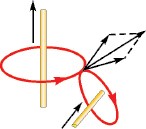 I
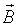 1
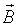 I
d
1
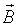 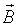 d
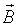 I
2
2
b
a
2
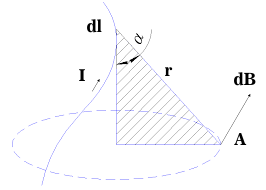 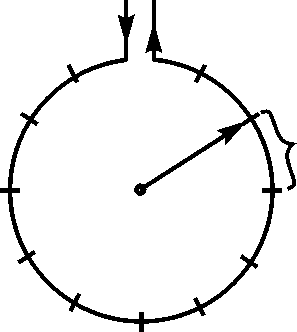 R
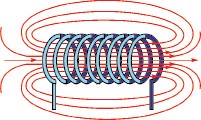 1-mashq 4-masala (20-bet)
To‘g‘ri  o‘tkаzgichdаn  5  А  tоk  o‘tmоqdа.  Undаn  2  cm  uzоqlikdа joylashgan nuqtаdаgi  mаgnit mаydоn  induksiyasini  tоping.
Mustaqil bajarish uchun topshiriqlar
12-betdagi mavzuga doir  savollarga javob yozish.
1-mashq, 5-masalani  yechish.